Моя рідна Батьківщина –це прекрасна Україна
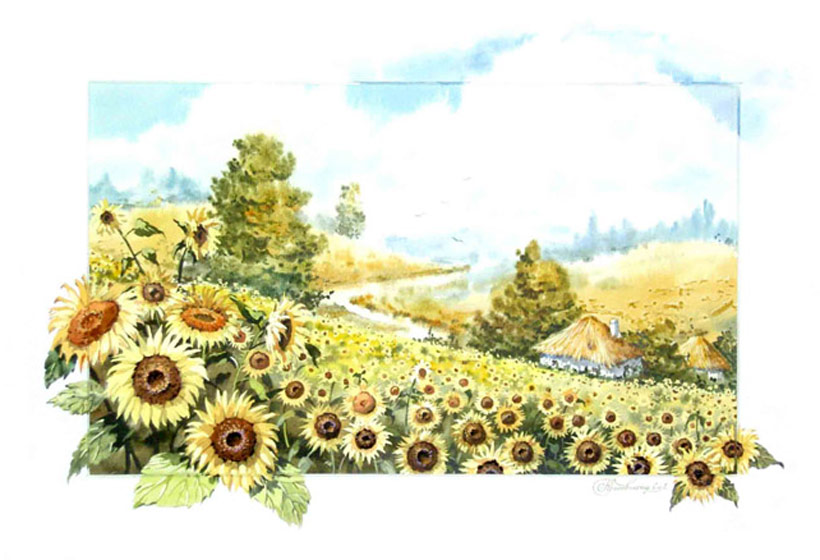 Підготувала Валентина Панченко
Україна – незалежна держава
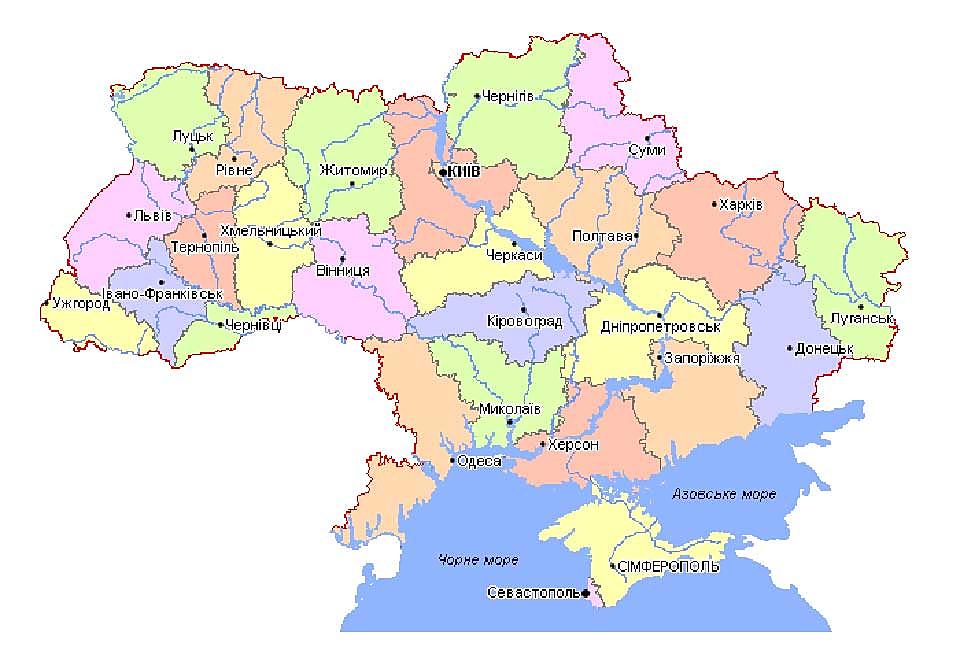 Україна – держава у Східній Європі. ЇЇ площа складає 603,7 тис. км2 , що робить її другою за величиною країною на європейському континенті після Росії. На її території проживає 48 млн. людей…
                                                             	З енциклопедії
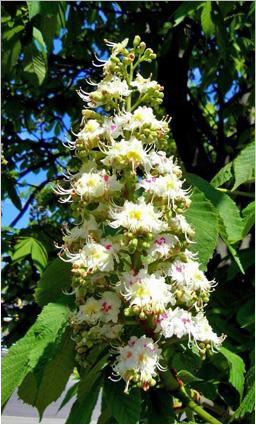 Київ – столиця України
Одне з найзеленіших міст нашої країни. Особливо гарний Київ у травні, коли каштани розпускають свої  “свічки”.
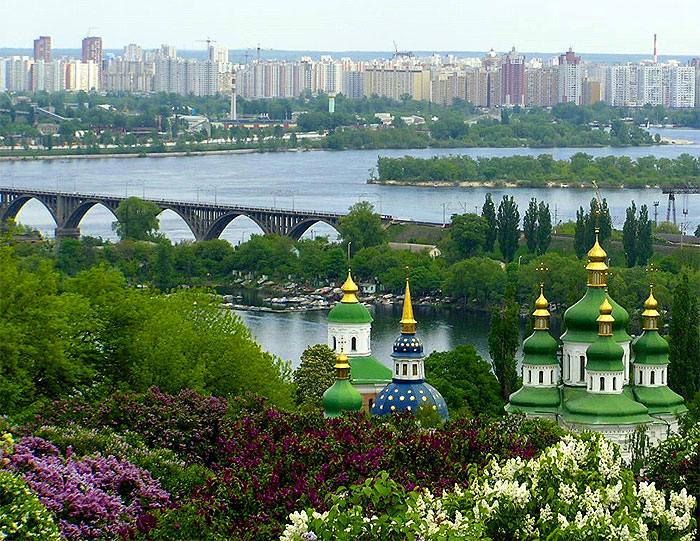 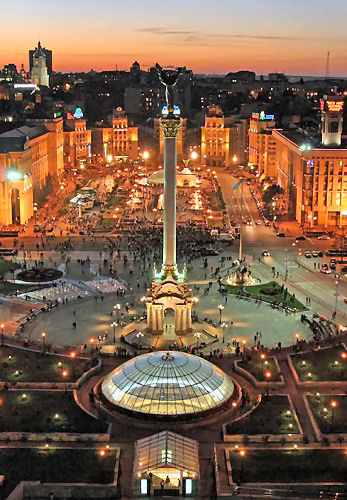 Сторінки історії
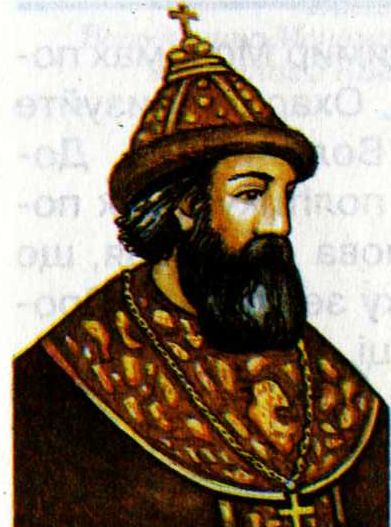 Ярослав Мудрий – один з київських князів. Дуже любив і цінував книги, створив першу в Київській Русі бібліотеку. У багатьох містах відкривав школи, де навчали грамоті, іноземним мовам, ремеслам.
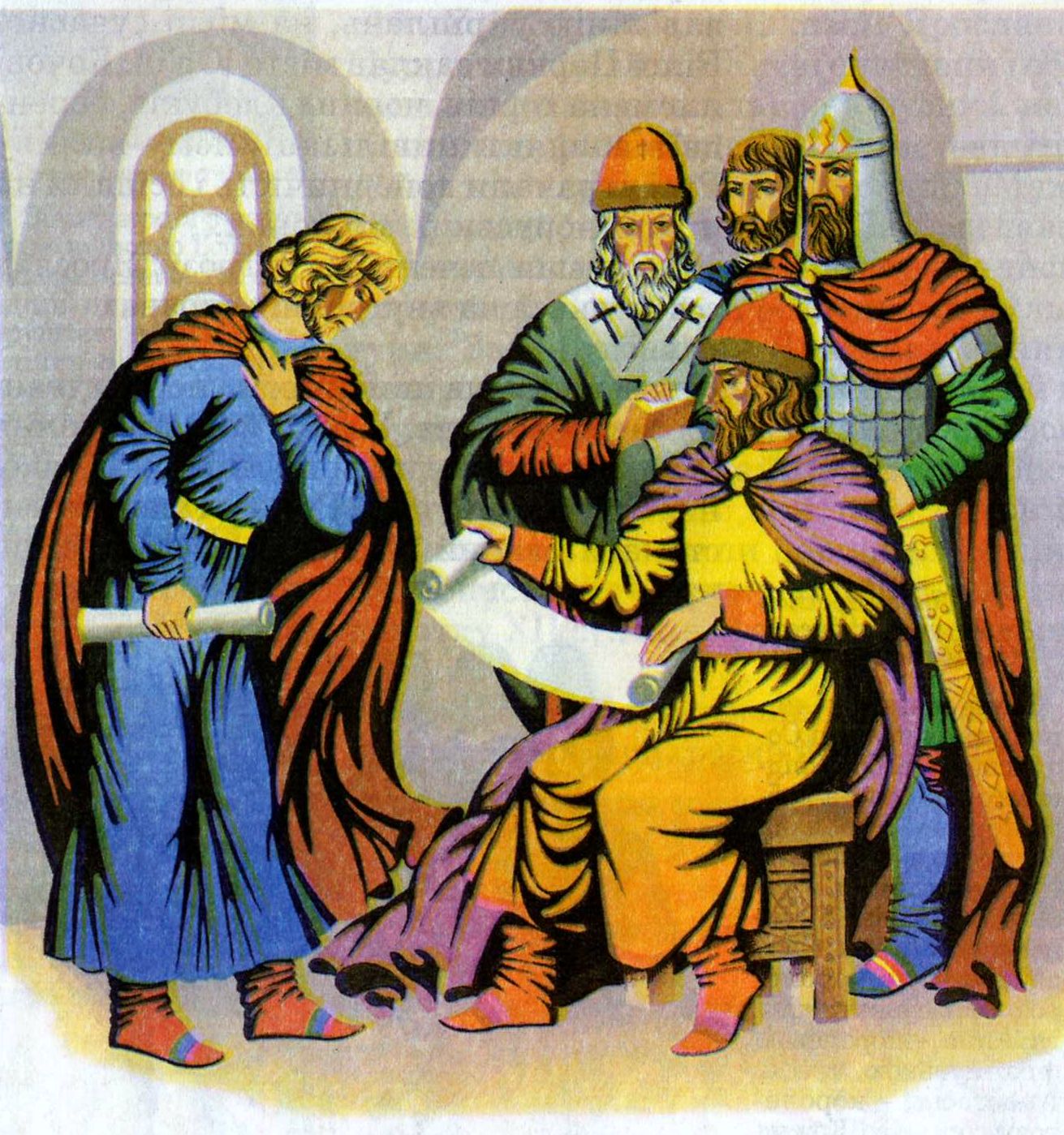 Володимир Мономах, прозваний у народі “красне сонце ”. Він залишив для своїх дітей Повчання, в якому вчив, як треба жити, працювати, поводитися серед людей
Державні символи України
Державними символами України є:
Державний ПРАПОР України;
Державний ГЕРБ України;
Державний ГІМН України.
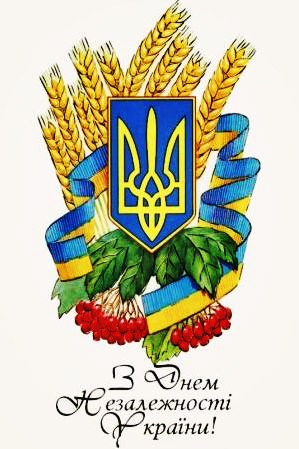 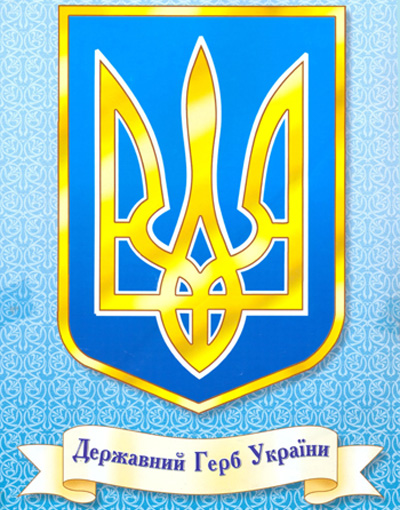 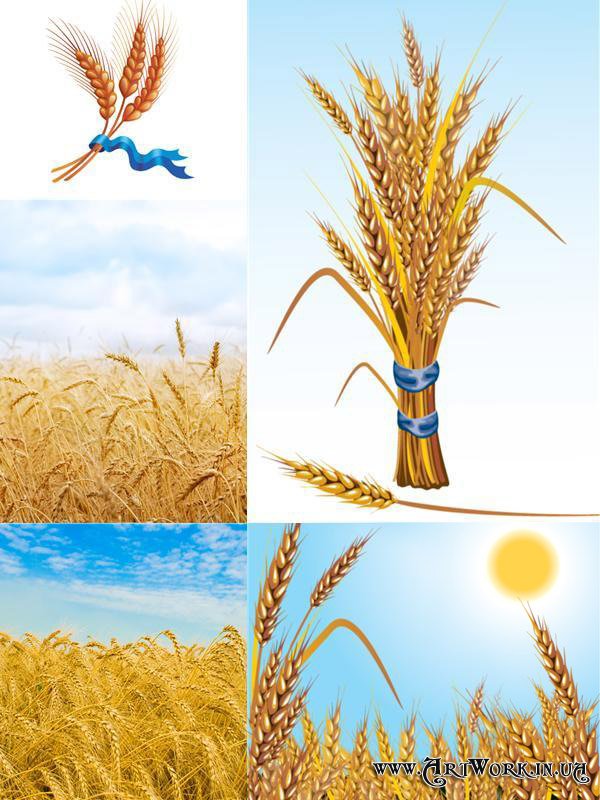 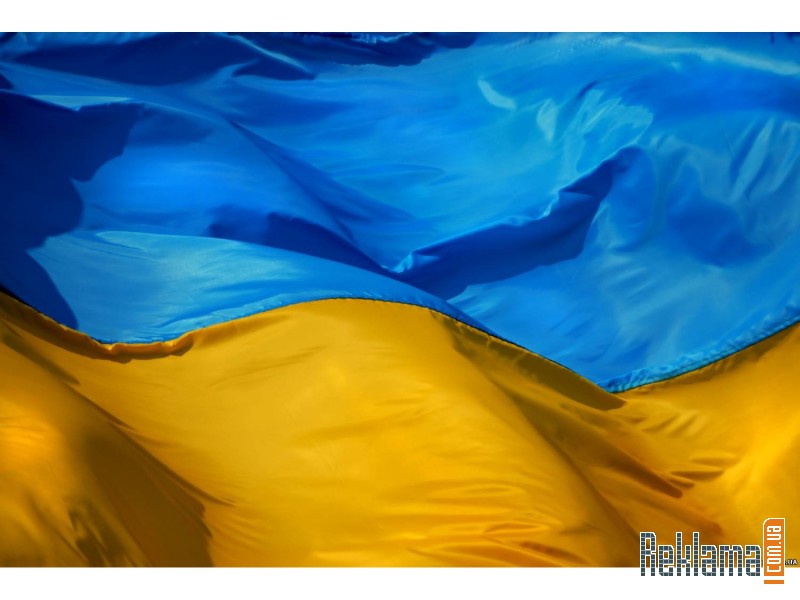 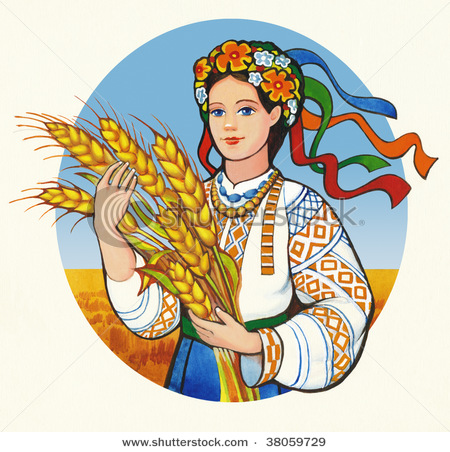 Прапор   України
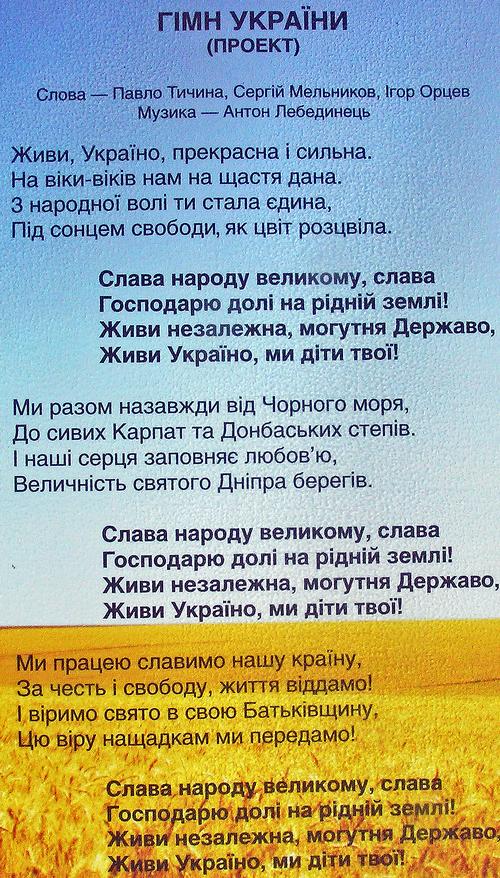 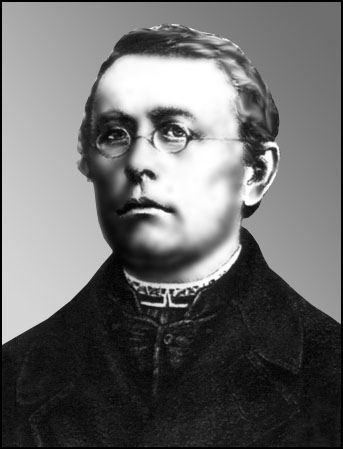 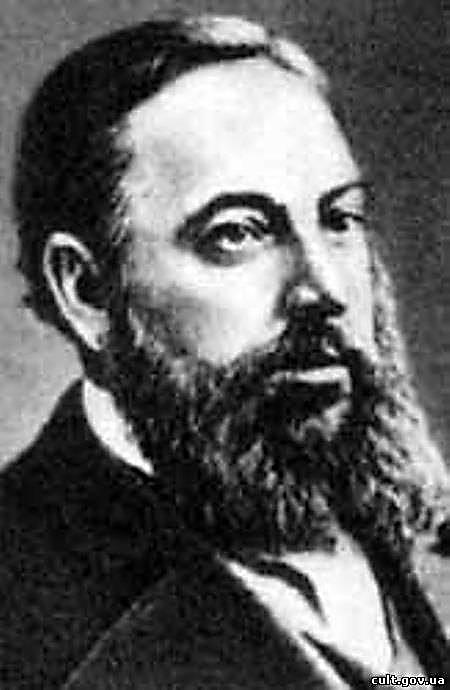 М. Вербицький
П. Чубинський
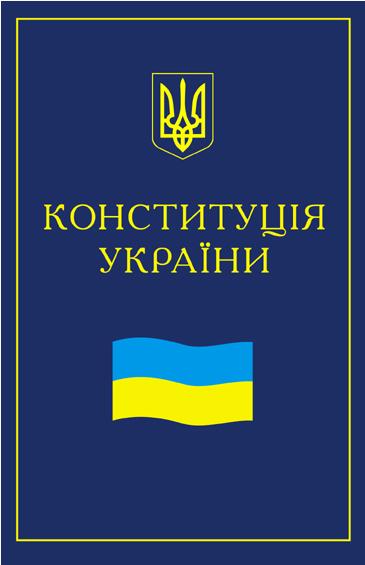 Конституція України
Народні символи українців
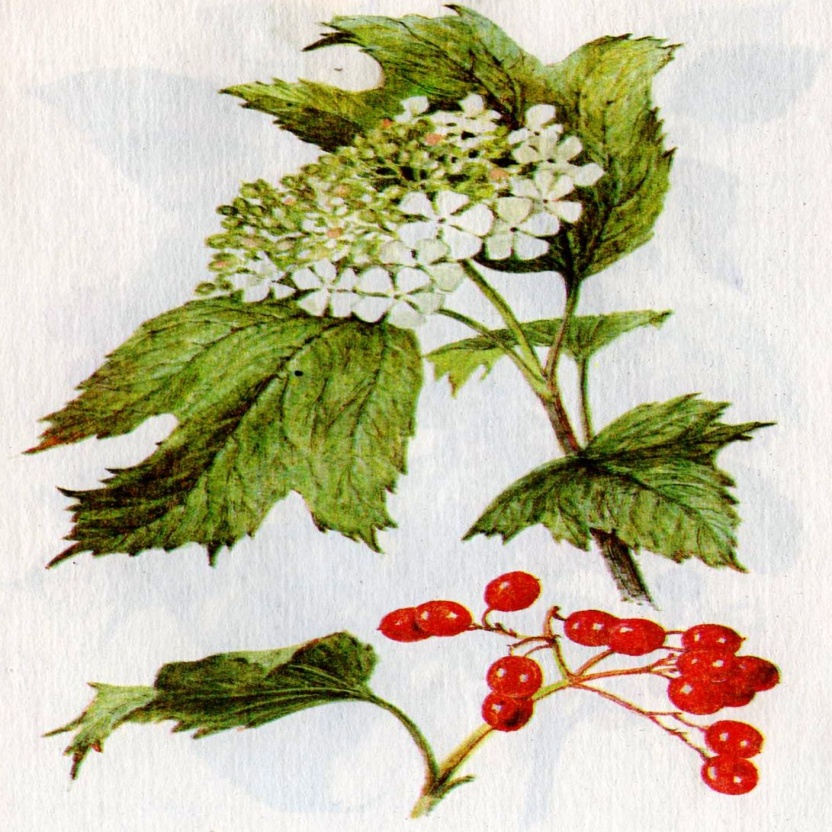 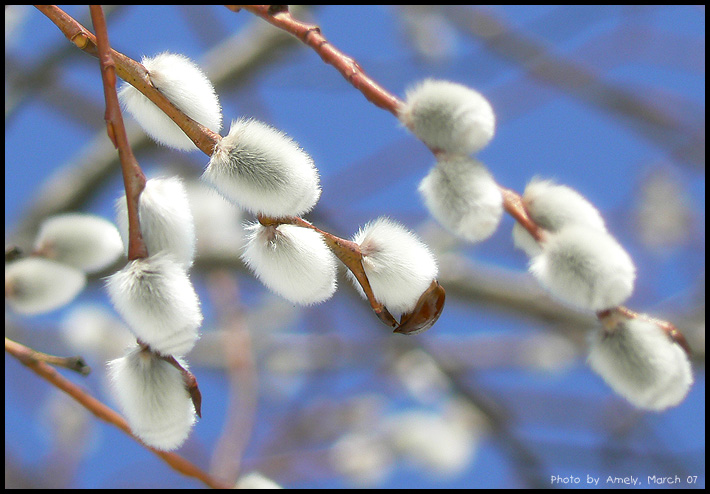 Верба росте там, де багато вологи. Відомо понад 300 видів цього дерева. Росте до 15 метрів і вище протягом 50 – 60 років. Гілки використовують для плетіння різних виробів. Здавна з білої верби виробляють музичні інструменти: бандури, кобзи, сопілочки.
Калина – символ рідної землі, батьківської хати. Її дбайливо охороняли та доглядали. Дівчата цвітом калини прикрашали коси. Достиглі кетяги розвішували попід стріхами.
Недарма в народі кажуть:
Без верби та калини нема України
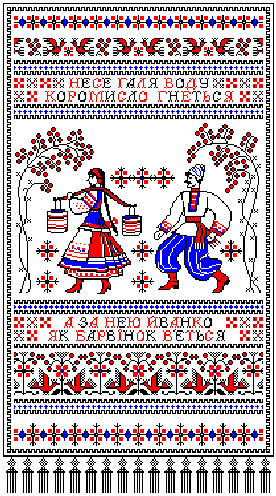 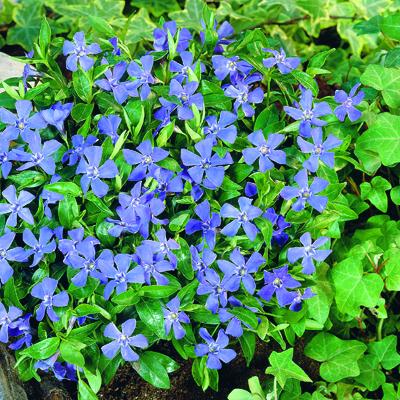 Хрещатий барвінок
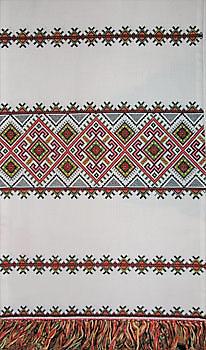 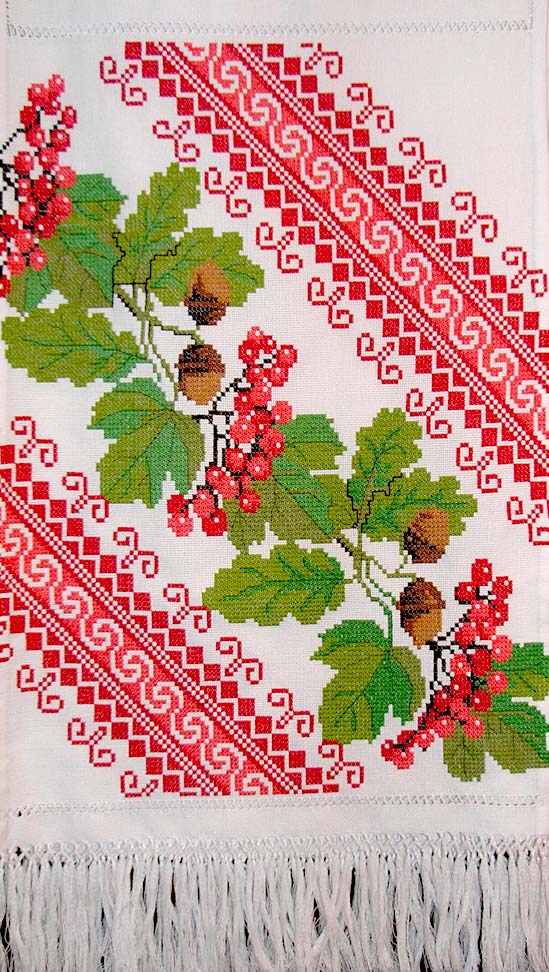 Вишитий рушник
Народний одяг українців
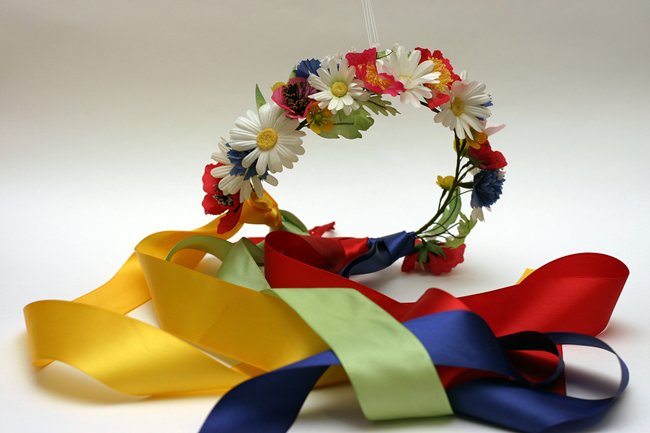 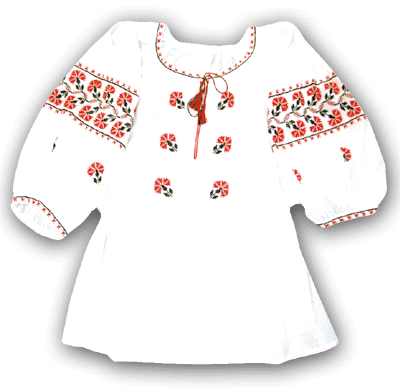 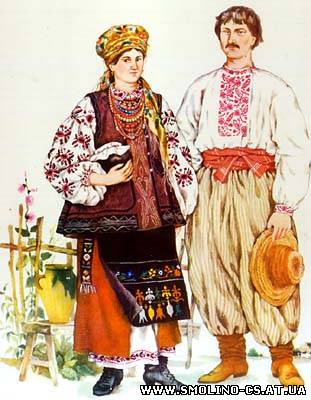 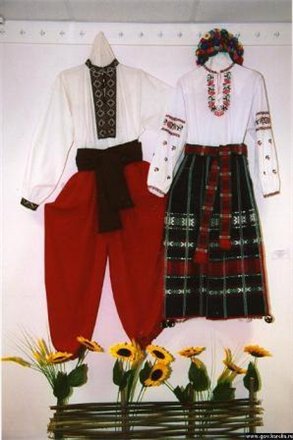 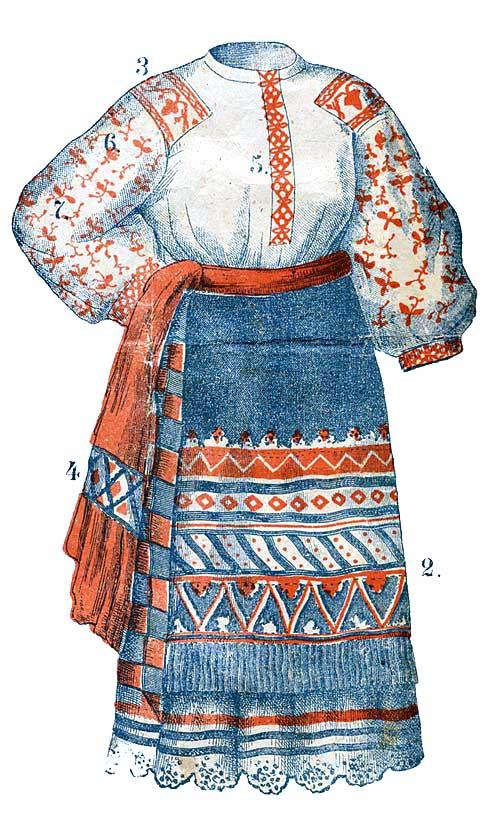 Українська  хата
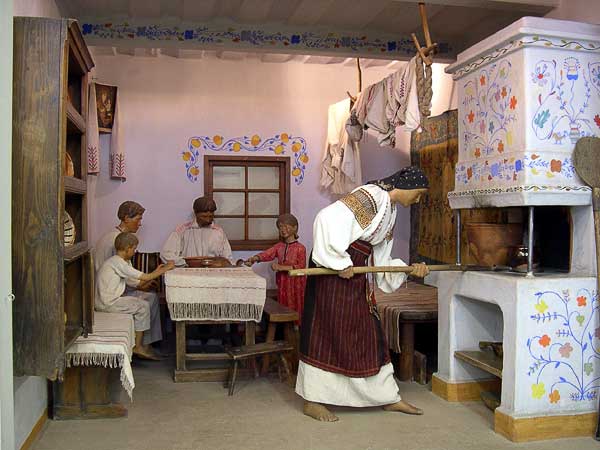 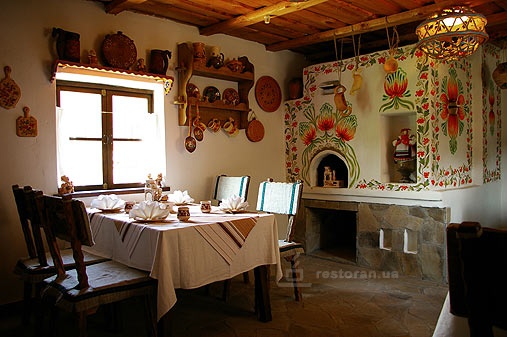 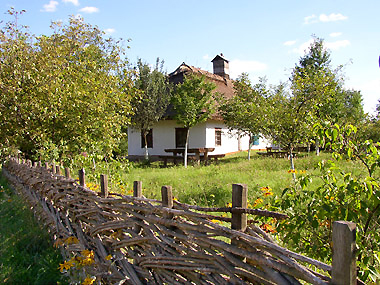 Літературна сторінка
Склади вірш!
Ось небо блакитне i сонце в зенiтi!
Моя Україна - найкраща у ... !
Моя Україна - це ліс і озерця,
Безмежні степи i чарiвнi ... .
Красиві пейзажі i гори високі,
Маленькі струмочки i ріки ... .
Міста старовинні i замки прекрасні.
Великі будови і наші, … .
Сади чарiвнi, мальовничиї села.
Моя Україна - це пісня ... .
Це щира, багата, як світ, її мова,
Крилата, така мелодійна, ... .
Її обереги - верба i калина.
Найкраща у свiтi - моя ... . 
Бо нам найрiднiша Вітчизна i мати.
То як же нам, дітям, її не …!
Моя Україна -   козацька слава!
Така волелюбна i мирна … .
Вона дорога нам, i рідна, i мила.
Бо світ перед нами великий ... .
Вітчизно свята, дорога Україно,
Для кожного з нас ти у свiтi ... .
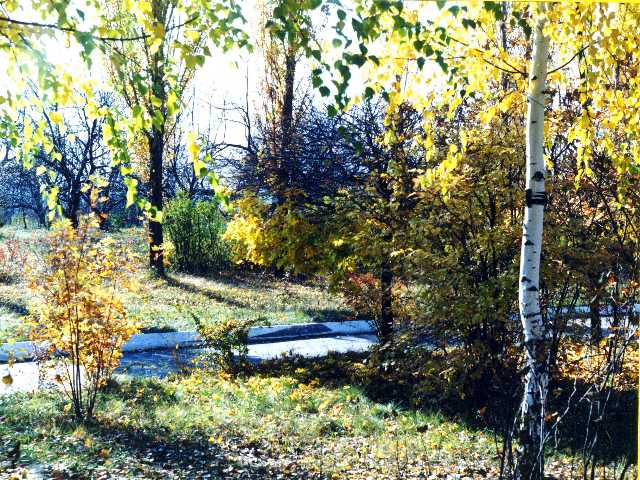 весела
сучасні
світі
єдина
чудова
кохати
джерельця
глибокі
відкрила
Україна
держава
Природні багатства України
Які корисні копалини видобувають на Україні?
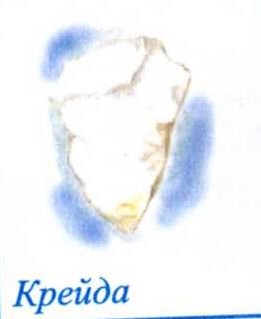 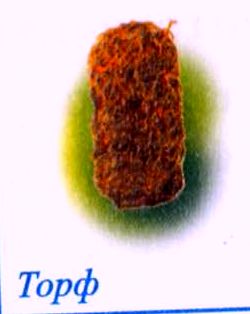 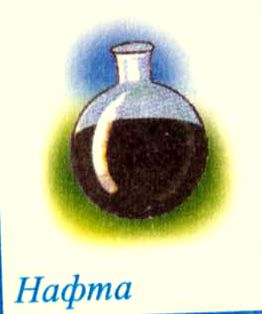 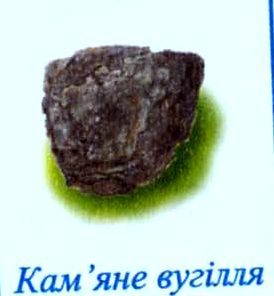 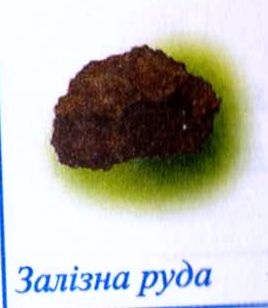 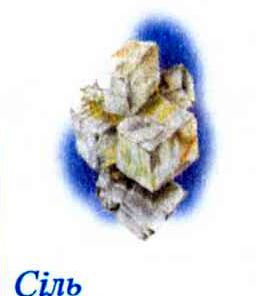 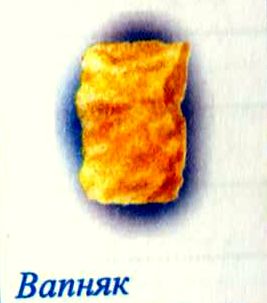 Найбільші міста України
Прочитай назви найбільших міст України
ДН . ПР .
Д . Н . ЦЬК
М . К . Л . . В
ЛЬВ . В
К . . В
Х . РК . В
З . П . Р . ЖЖ .
Рослинний та тваринний світ
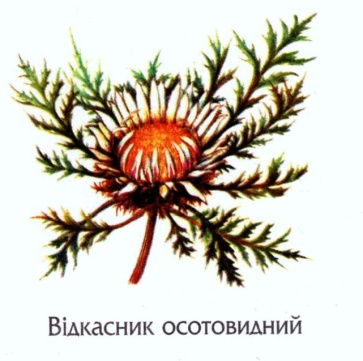 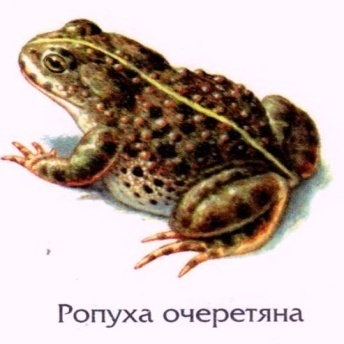 Вони потребують охорони!
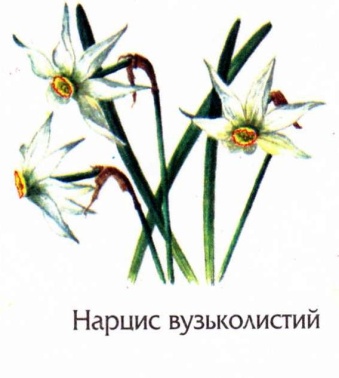 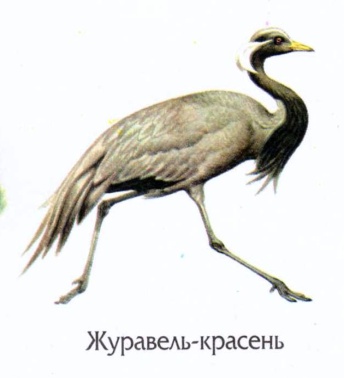 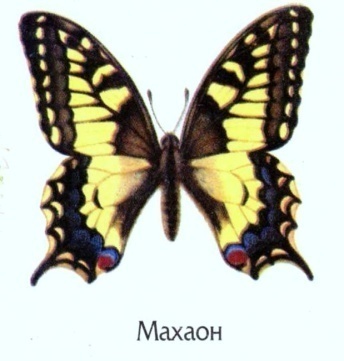 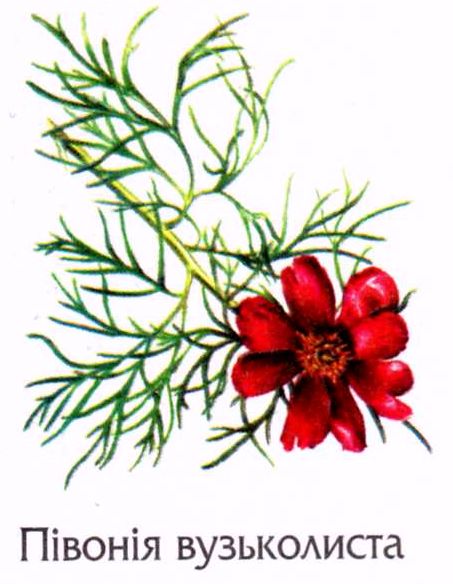 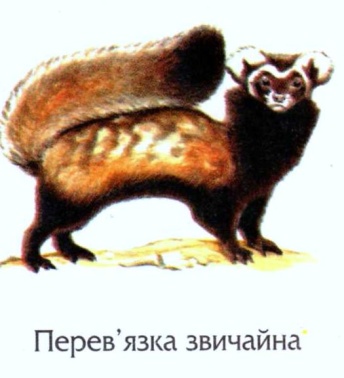 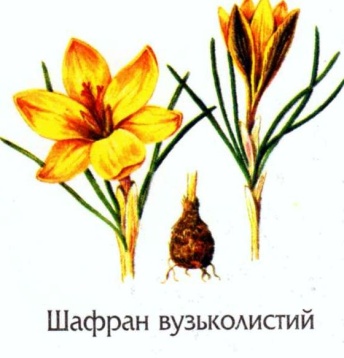 Красивий, щедрий рідний край
І мова наша солов'їна.
Люби, шануй, оберігай
Усе, що зветься Україна!
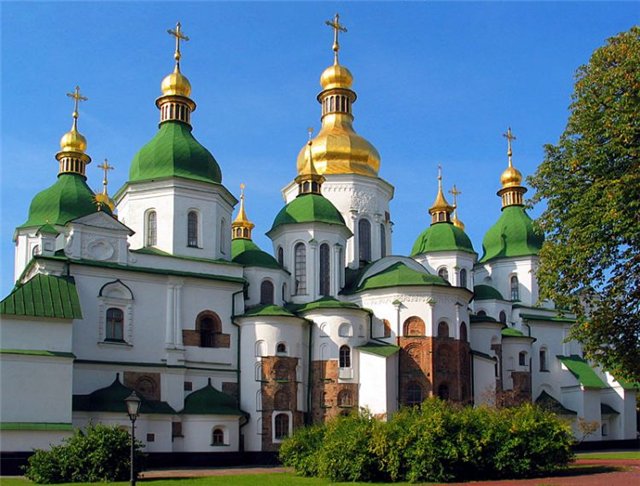 Адже …
У – уславлена, …
К – красива, …
Р – радісна, …
А – активна, …
Ї -  ідеальна, …
Н – незалежна, …
А – амбіційна, …
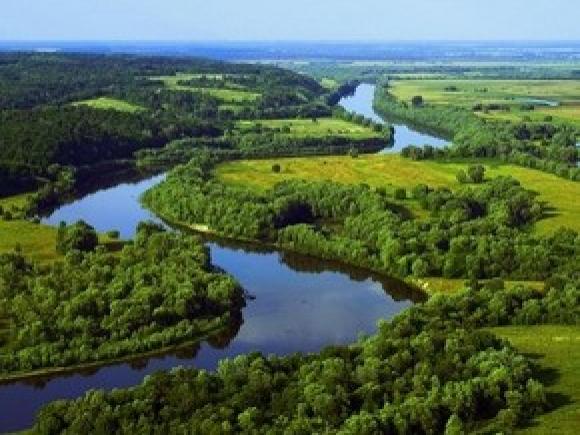 А яка ще?
Дякую за увагу!
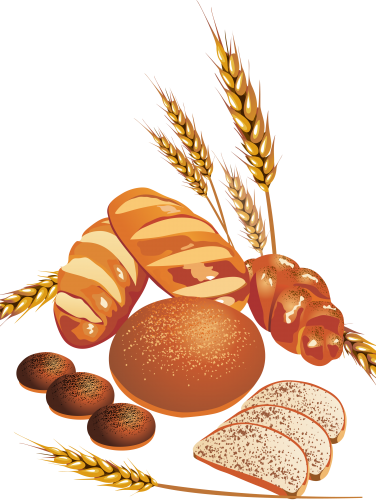